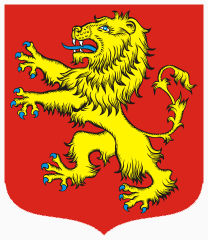 Предварительный перечень объектов, которые жители города желают реализовать в 2019 году
ППМИ 2019
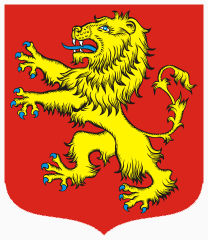 Проектом бюджета города Ржева на 2019 год и плановый период 2020-2021 годов предусмотрены средства в сумме 3 300 000 рублей в целях софинансирования объектов в рамках ППМИ.
Новации в ППМИ с 2019 года
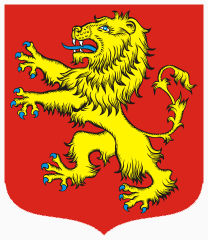 Новации в ППМИ с 2019 года
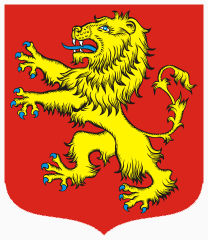 Новации в ППМИ с 2019 года
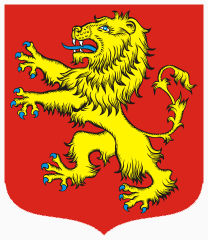 Министерством по обеспечению контрольных функций Тверской области осуществляется проверка качества и объема выполненных работ по объектам ППМИ (контрольные мероприятия)
В случае обнаружения в ходе контрольных мероприятий нарушений получатель утрачивает право на получение субсидии ППМИ
Этапы реализации ППМИ
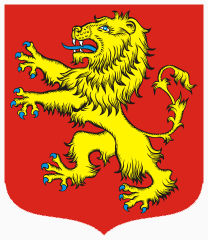 ноябрь 2018 – 
январь 2019
апрель 2019
октябрь 2018
декабрь 2018 – 
15 марта 2019
Собрание
 – отбор проекта и определение степени участия жителей
Подготовка конкурсных заявок
КОНКУРС
Обучение ОМСУ
Ноябрь-Декабрь 2019
апрель – август 2019
май – октябрь 2019
апрель 2019
Реализация проектов
Торжест-венное открытие
Заключение мун. контрактов
Подведение итогов
Требования к проектам ППМИ
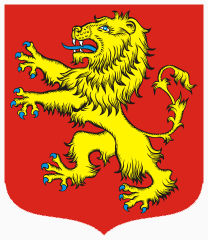 объект должен находиться в муниципальной собственности, либо общей долевой собственности собственников помещений в многоквартирном доме - на объект общественной инфраструктуры, на развитие которого направлен проект
Требования к проекту
проект должен быть направлен на решение вопросов местного значения, предусмотренных 131-ФЗ
проект должен соответствовать типологии ППМИ
срок реализации проекта – до 1 сентября 2019 года
Условия софинанси-рования
не менее 10% средств за счет вкладов населения
поступления от юридических лиц
поступления от некоммерческих организаций
субсидия из областного бюджета
не более 600 тыс. рублей для 1-го проекта (НОВОЕ!!!)
Критерии конкурсного отбора
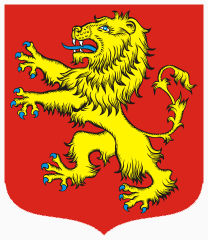 Критерии конкурсного отбора (продолжение)
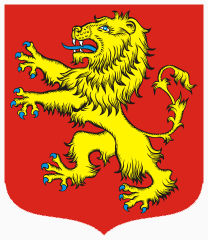 Критерии конкурсного отбора (продолжение)
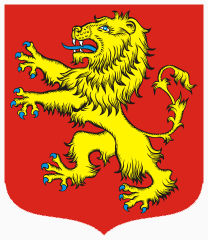 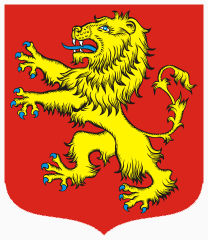 Алгоритм действий
Администрация
города (совместная работа администрации и инициативной группы (обсуждение участия в ППМИ, условий и обязательных требований, определение даты собрания жителей)
Администрация города
(согласие администрации города на участие в ППМИ, закрепление куратора ППМИ
Жители – формирование инициативной группы жителей
Администрация
города + Жители – собрание (принятие решения: участия в ППМИ, выбор проекта, софинансирование со стороны жителей, спонсоров, НКО)
Администрация города – подготовка конкурсной документации (описание проекта, смета, протокол собрания)
Министерство финансов Тверской области – областной конкурс проектов
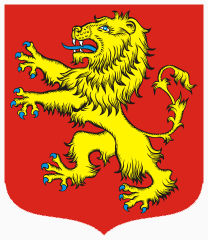 Алгоритм действий (продолжение)
Жители – сбор средств с населения, спонсоров и НКО
Администрация города + Жители – реализация проекта (контроль со стороны администрации и инициативной группы)
Администрация города + Жители – приемка работ (администрация и инициативная группа) + Торжественное открытие проекта
Администрация города – отбор подрядной организации
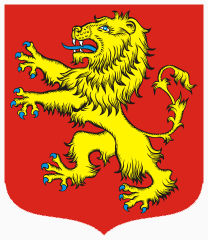 Ограничения по проектам
Типология проектов
(1) дворовые территории многоквартирных домов, парковки
(2) места сбора бытовых отходов и мусора
(3) места массового отдыха населения (парки / скверы)
(4) открытые водостоки
(5) дороги местного значения
(6) Прочие (водоснабжение, освещение), видеофиксация
проект должен быть направлен на решение вопросов местного значения для городских округов,  предусмотренных Федеральным законом от 06.10.2003 г № 131-ФЗ
ВАЖНО!!!
Право муниципальной собственности, либо общей долевой собственности собственников помещений в многоквартирном доме - на объект общественной инфраструктуры, на развитие которого направлен проект
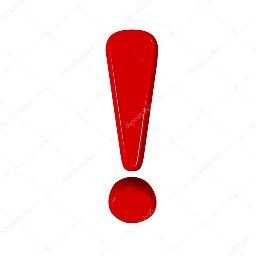 Спасибо за внимание!